Analisis Struktur CVL208	(3 sks)
Pertemuan 7 
Lendutan Rangka Batang  – Metode Castigliano
TEOREMA CASTIGLIANO
1,5 m
5 kN
2
3
2 m
1
4
10 kN
Hitunglah perpindahan horizontal di titik 2 dari struktur rangka dalam Gambar berikut ini dengan menggunakan teorema Castigliano. Asumsikan bahwa seluruh elemen batang memiliki penampang seragam sebesar 400 mm2 dan modulus elastisitas material sebesar 200 GPa.
Untuk menyelesaikan permasalahan tersebut, maka gantikan beban 5 kN (←) dengan beban fiktif P (←). 
Kemudian hitunglah besar gaya batang yang terjadi akibat beban P tersebut.
3
P
2
1
4
10 kN
P + 7.5 kN (+)
10 kN  (+)
10  kN (+)
12,5 kN (−)
0
Determine the vertical displacement of joint C of the truss shown in figure. The cross sectional area of each member is A = 400 mm2, and E = 200 GPa.
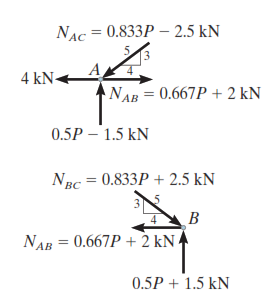 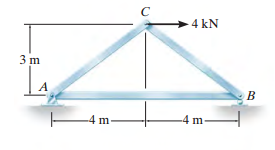 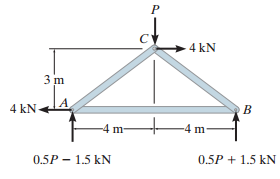 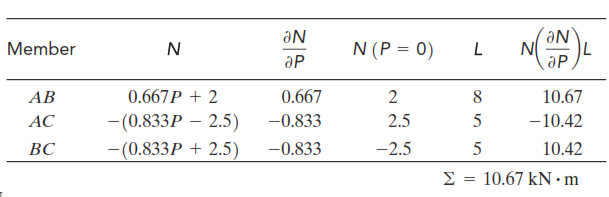 Since P does not actually exist as a real load on the truss, we require P = 0 in the table above.
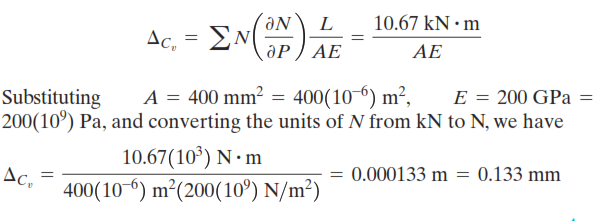